SIMULAZIONE DEL RISCHIO DI IMPRESA
PILLOVE




3F IIS “COPERNICO” TORINO
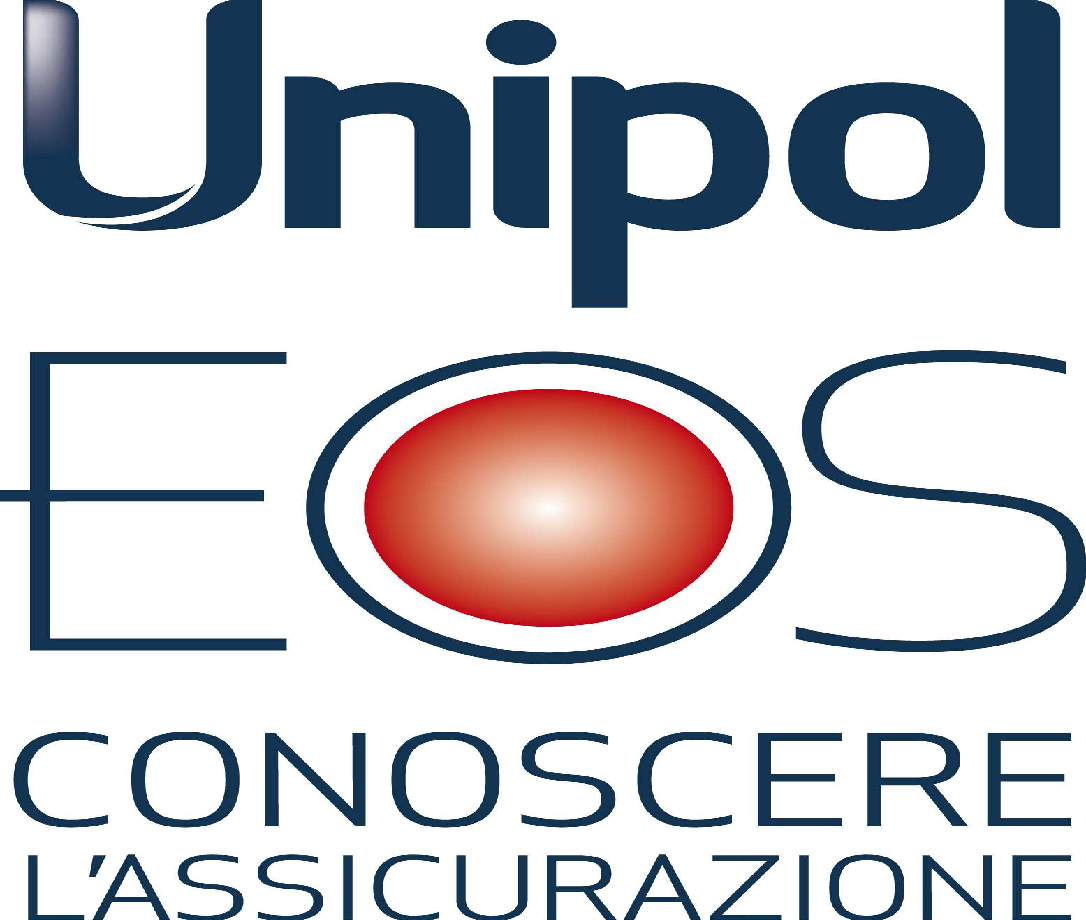 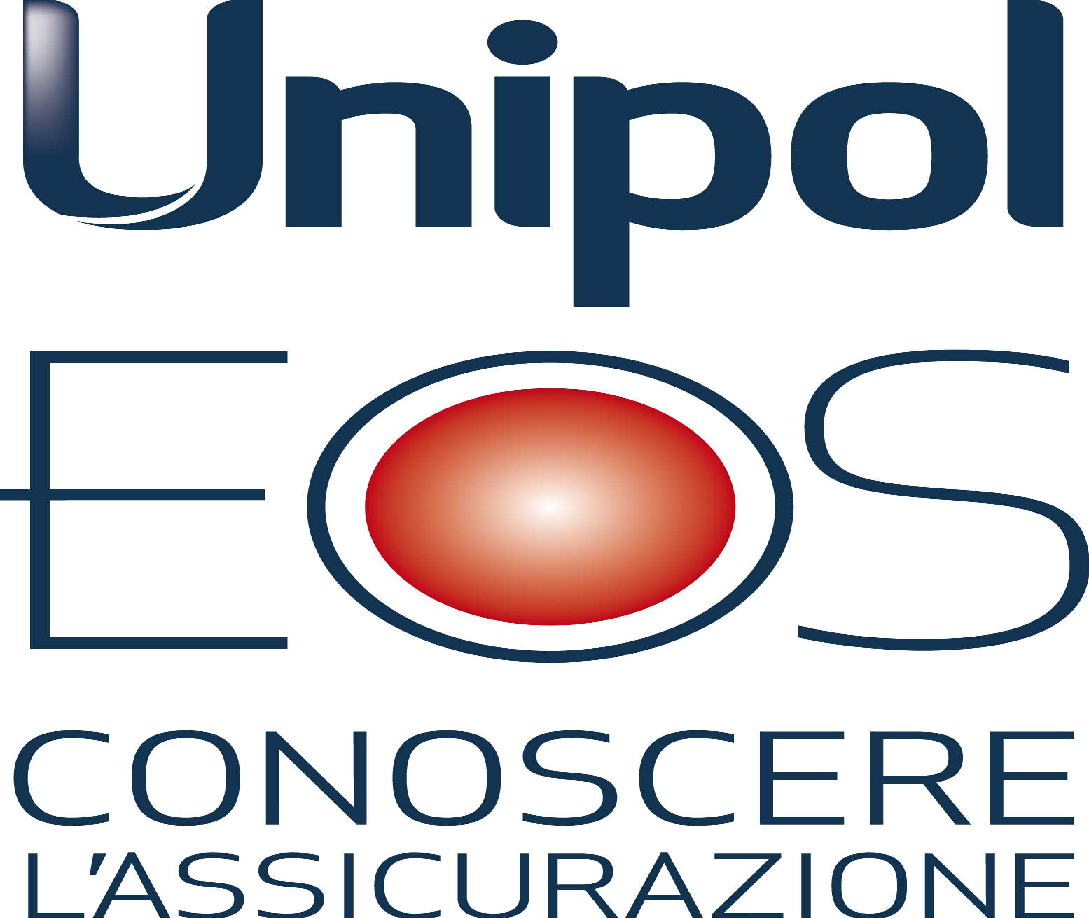 PROFILO
Produzione di materassi e cuscini;
Il magazzino centrale è situato in una zona costiera dell'Australia;
L'azienda esporta materassi in tutto il mondo;
Le materie prime provengono soprattutto dal sud America;
Marchio di alta gamma;
I cuscini sono in grado di adattarsi alla temperatura ambientale: possono quindi raffreddarsi o riscaldarsi.
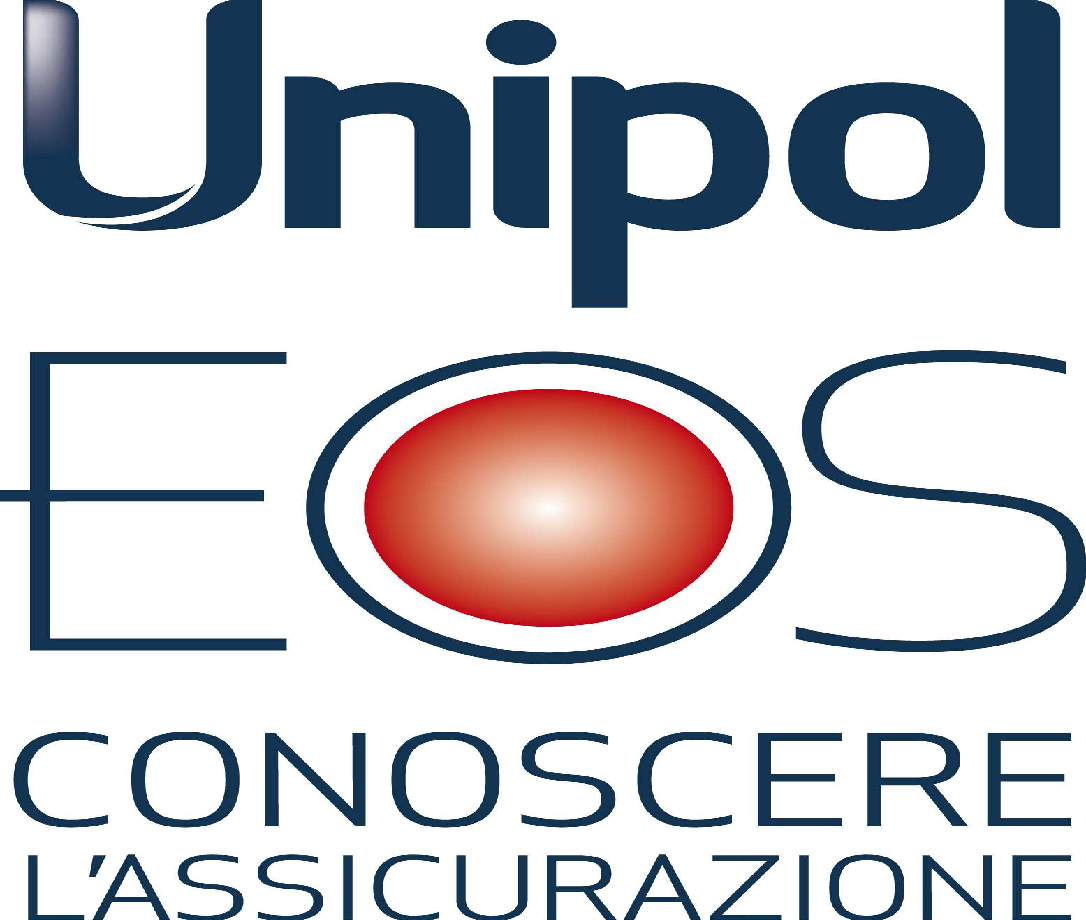 Rischi
Rischio di produzione:malfunzionamento del prodotto;
Restrizioni commerciali dovute alla situazione socio politica di paesi sud americani come il Venezuela, da cui reperiamo le materie prime;
Calamità naturali;
Problemi nel repirimento di materie prime;
Errori nelle previsioni di vendita.
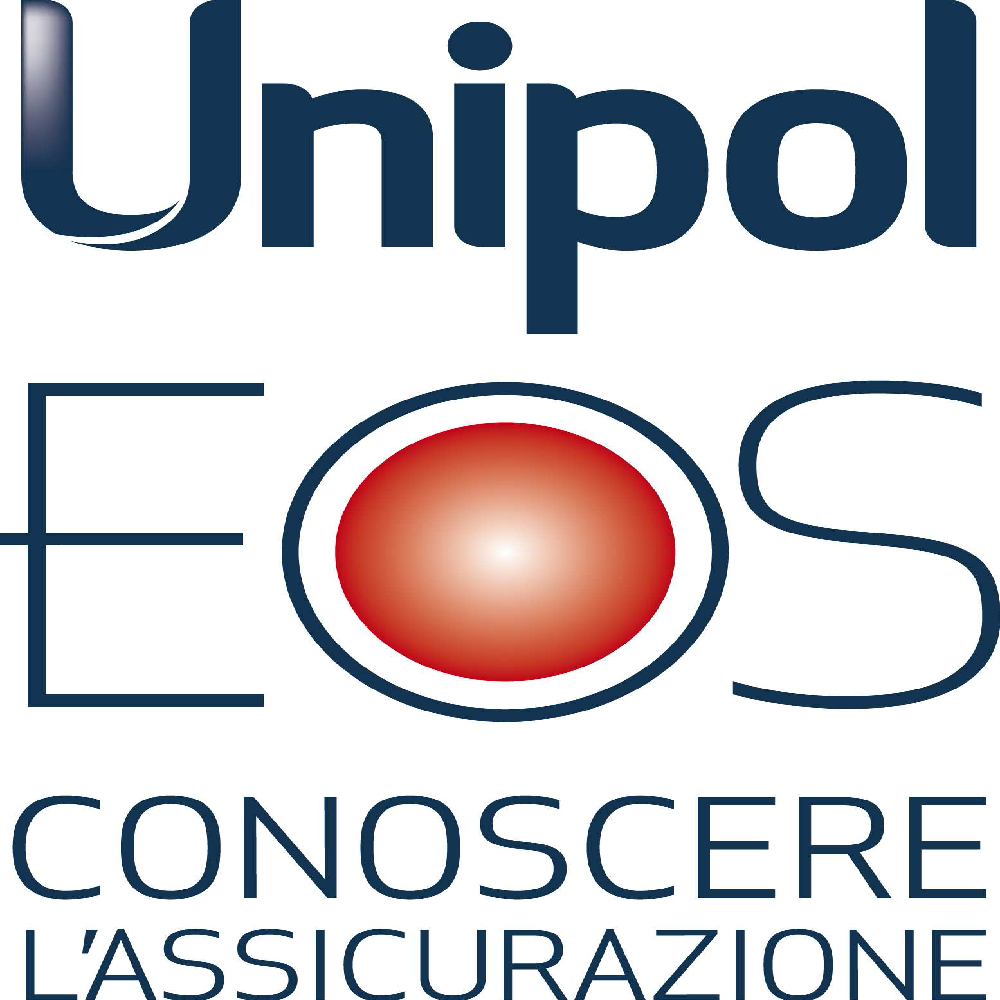 DISATER RECOVERY PLAN
evento dannoso
Difficoltà reperimento materie prime
causa gravissimi disordini sociopolitici nei paesi nostri fornitori, abbiamo dovuto far fronte a una improvvisa scarsità di materia prima. Fortunatamente ci eravamo cautelati attraverso l’acquisto di opzioni sulla materia stessa, ma sarà nostro impegno primario dedicarci alla diversificazione mirata dei paesi fornitori, avvalendoci anche di mappe del rischio geopolitico.